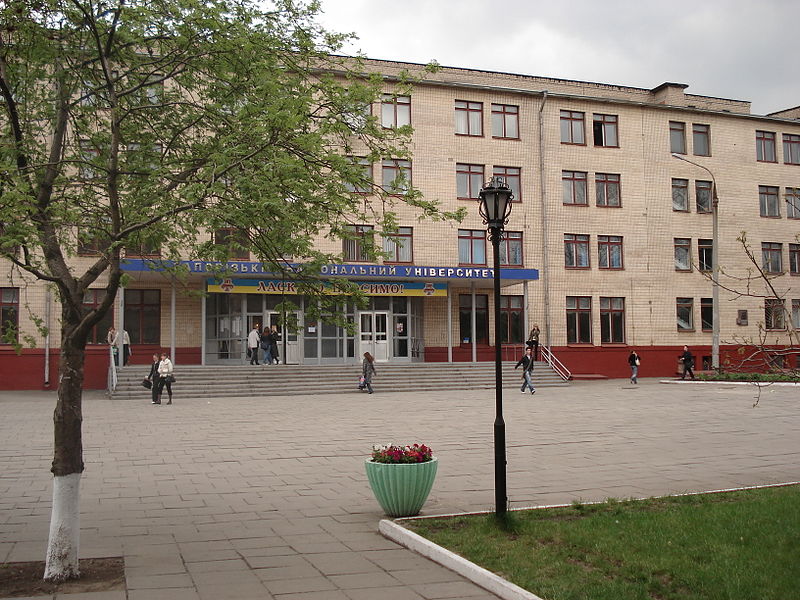 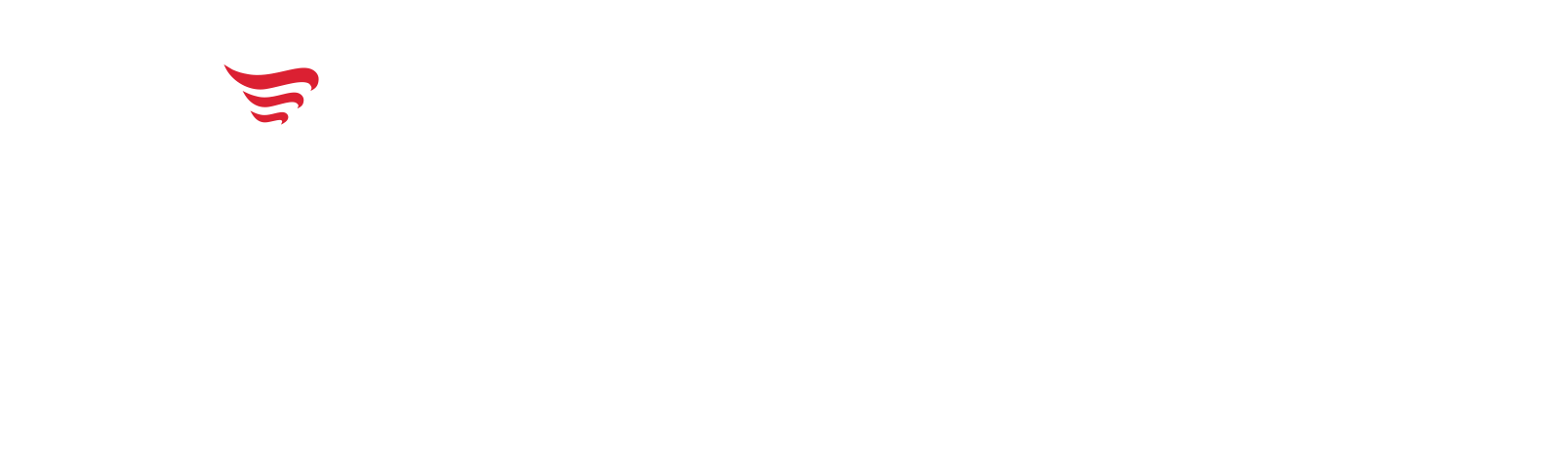 ЗАПОРІЗЬКИЙ НАЦІОНАЛЬНИЙ УНІВЕРСИТЕТ
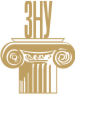 EDUCATION CENTRE
ФІЛОЛОГІЧНИЙ ФАКУЛЬТЕТ
New step in your development
…….
ЮРИДИЧНА ЛІНГВІСТИКА
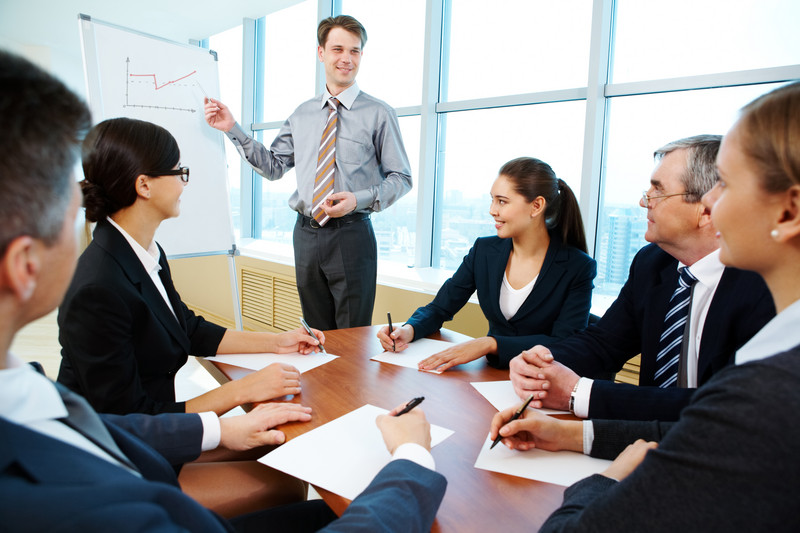 Вибіркова  дисципліна освітньої програми Переклад та міжкультурні комунікації
Розробник курсу – кандидат філологічних наук, доцент                                          І.Л.Мацегора
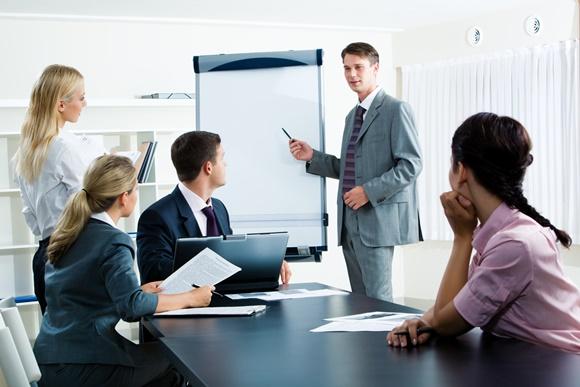 Цільова аудиторія – студенти другого курсу освітнього рівня магістр
Юридична лінгвістика
Мета курсу – ознайомлення студентів з основними ідеями та принципами сучасного мовознавства, допомога в оволодінні лінгвістичною термінологією, підготовка до слухання систематичних курсів сучасних слов’янських мов.
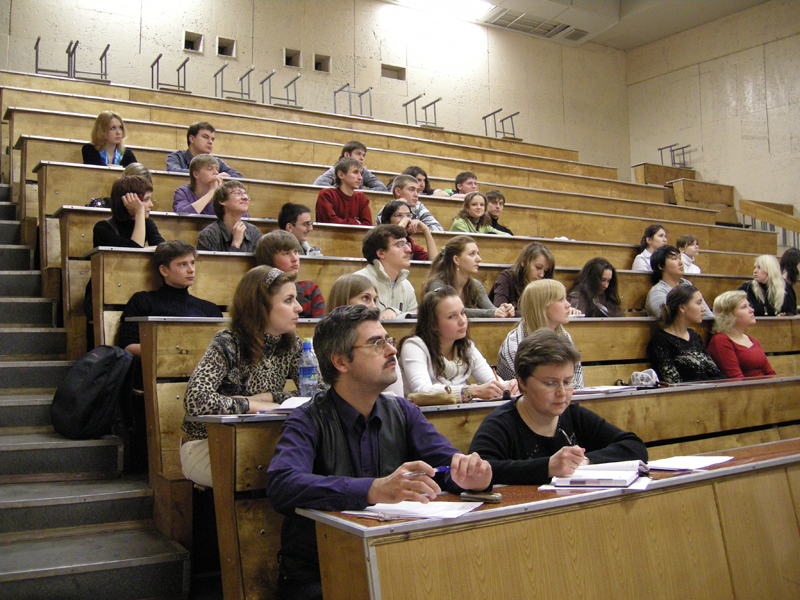 ОЧІКУВАНІ РЕЗУЛЬТАТИ НАВЧАННЯ
У разі успішного завершення курсу студент зможе:
усвідомлювати природу й сутність мови, її зв’язок з мисленням, з суспільним розвитком;
розуміти функції мови та її територіальних і соціальних різновидів;
диференціювати внутрішні і зовнішні чинники розвитку мови;  
розуміти структуру мови у системних виявах її одиниць на різних рівнях з урахуванням діахронічних змін;
мати уявлення про генеалогічну та типологійну класифікації мов світу.
Обсяг курсу – 90 год., із них:
                                 лекції – 12 год.;
                                 практичні заняття – 22 год.;
                                 самостійна робота – 56 год.